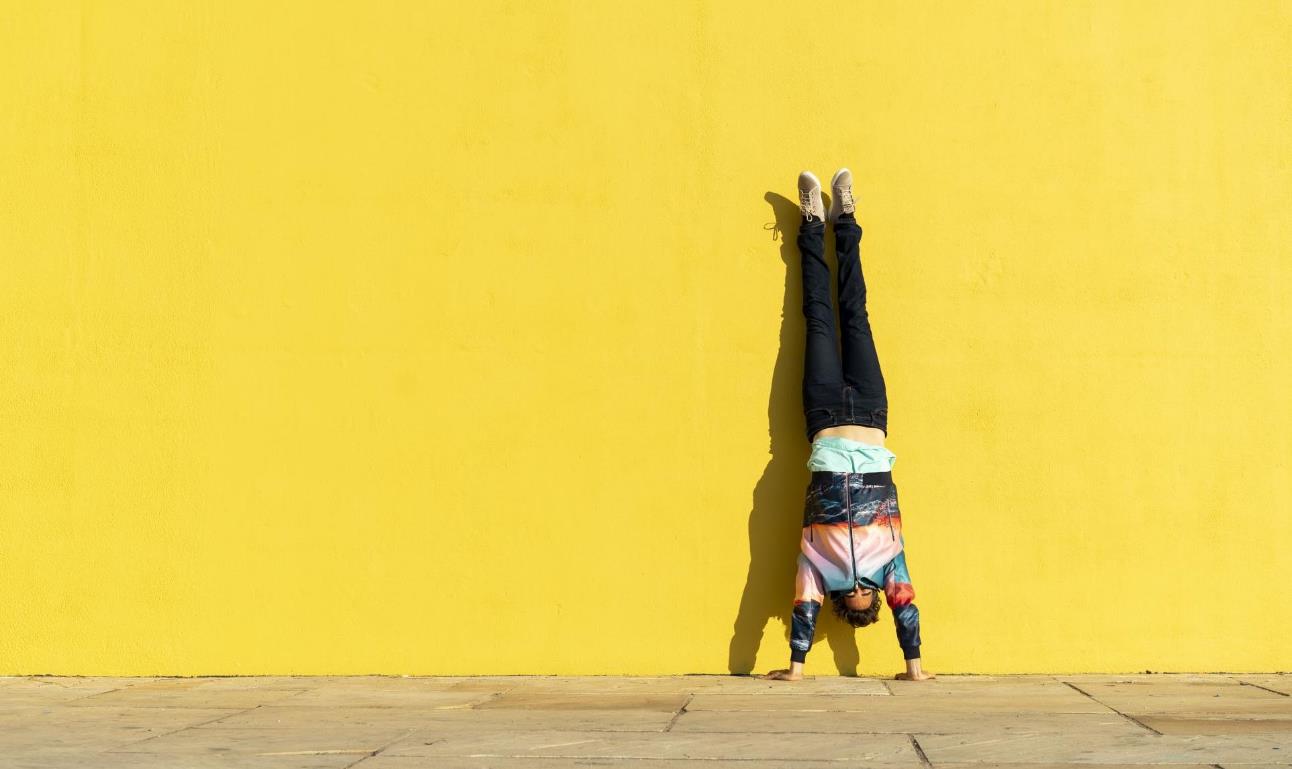 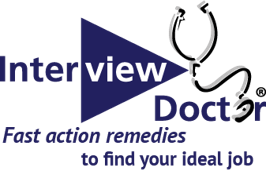 Tell Your Story to be MEMORABLE!
Katherine Burik
The Interview Doctor, Inc. ®
1
© The Interview Doctor, Inc. ® 2021   All Rights Reserved     www.InterviewDoctor.com    330-495-2337
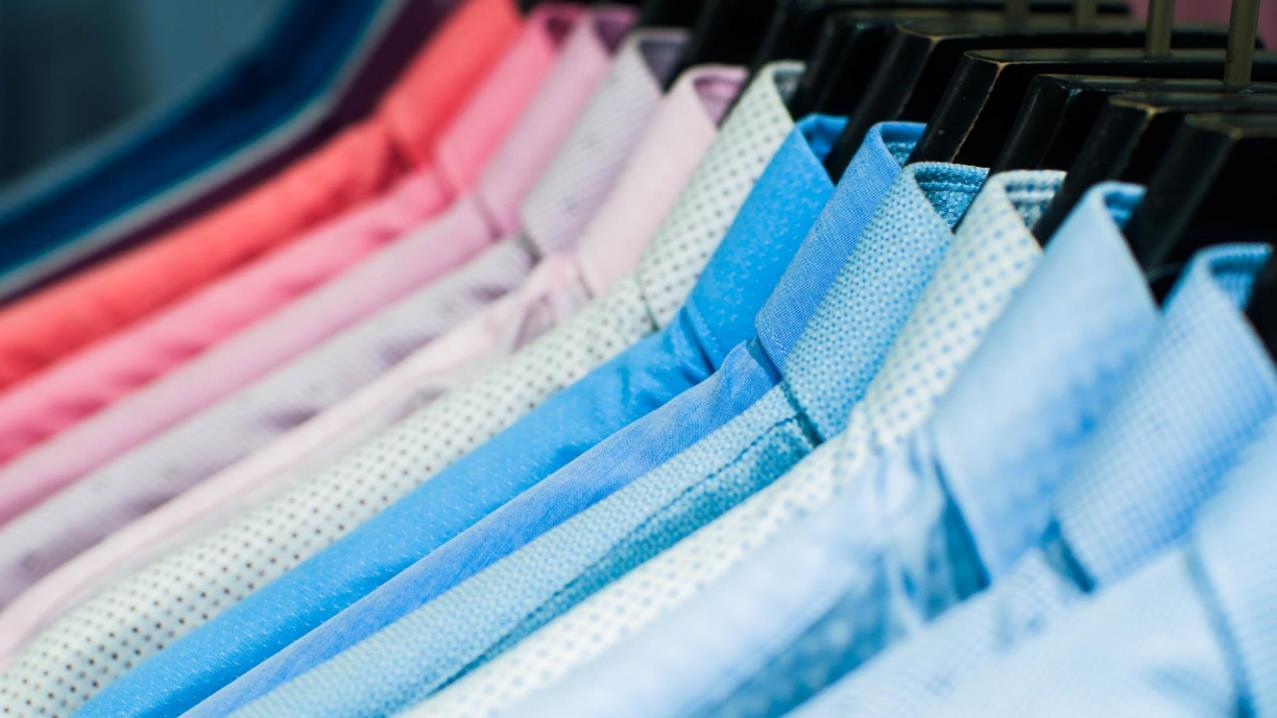 Memorable?
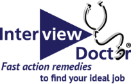 2
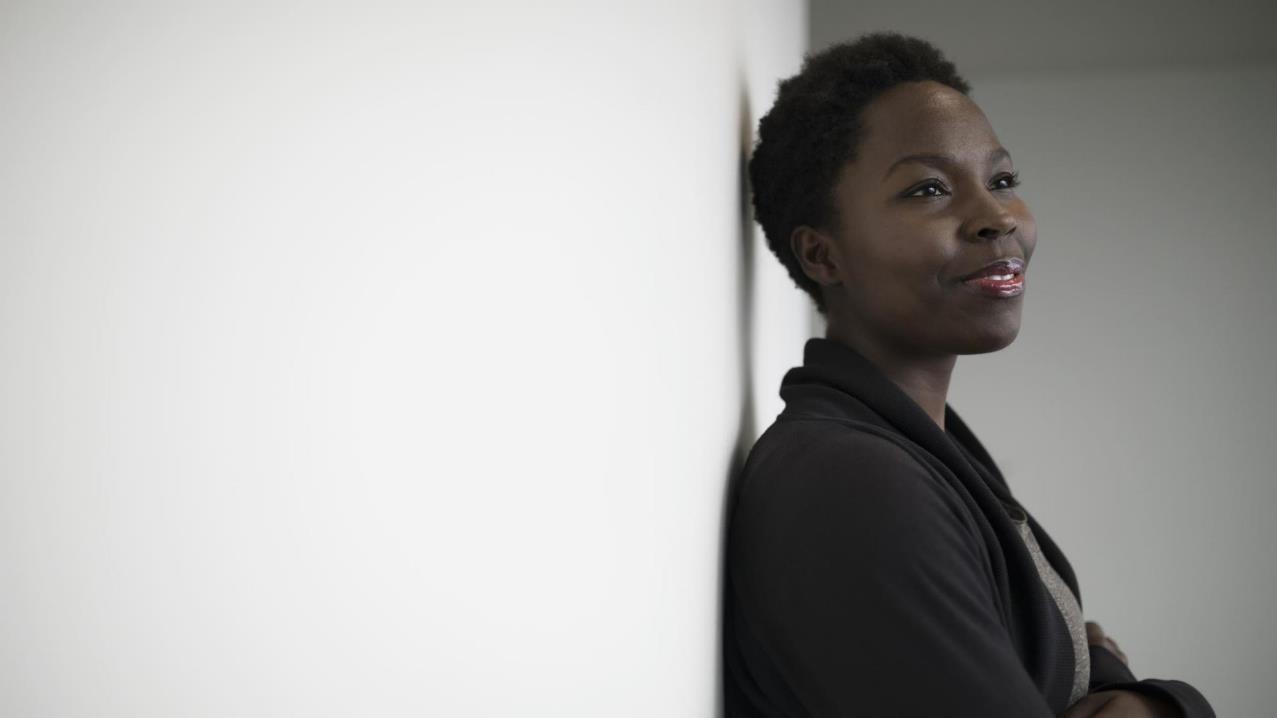 Today
Storytelling
Tie to interview
Improve 
Breakout to practice
Debrief
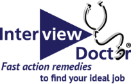 3
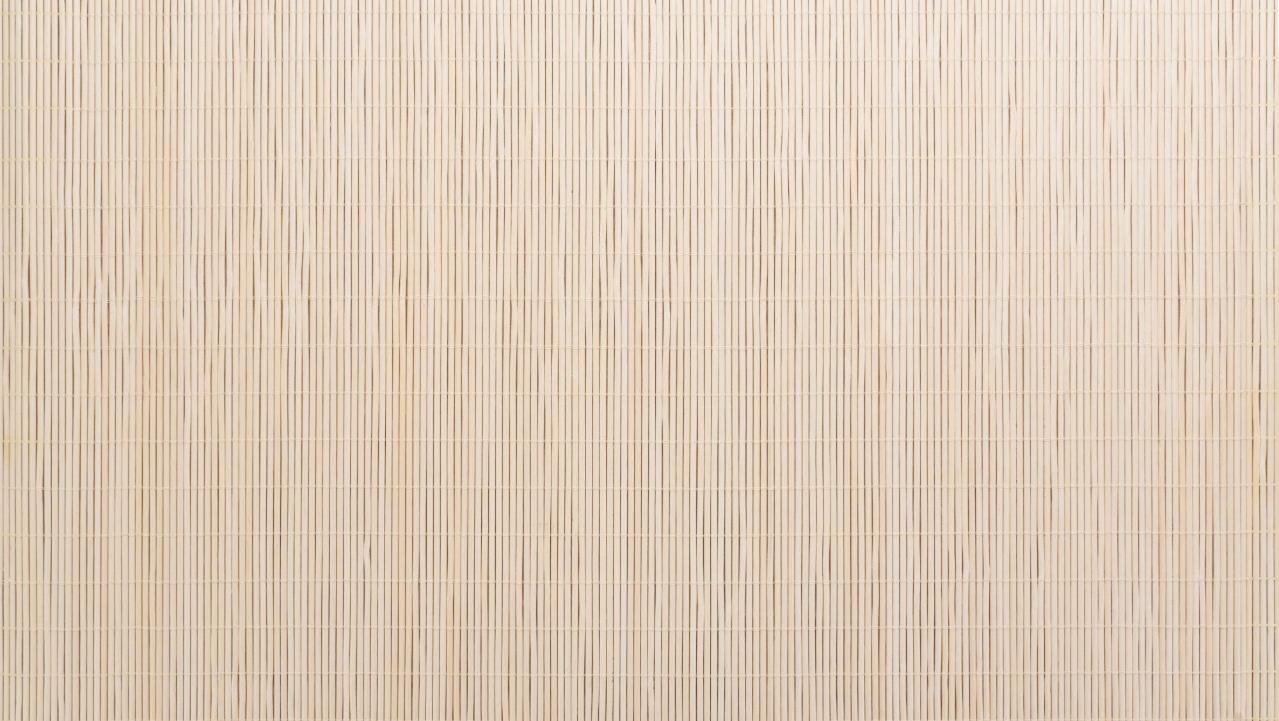 BLAH!
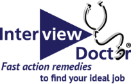 4
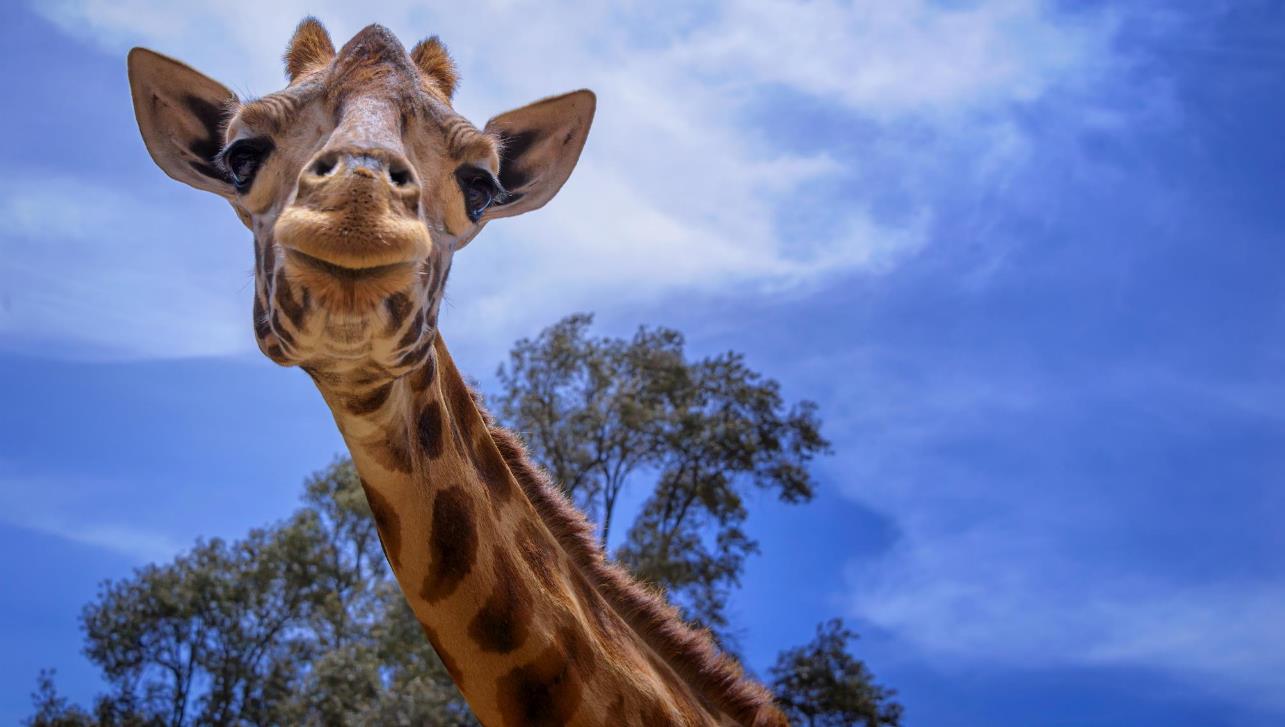 Need a better approach 
to be memorable
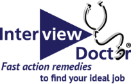 5
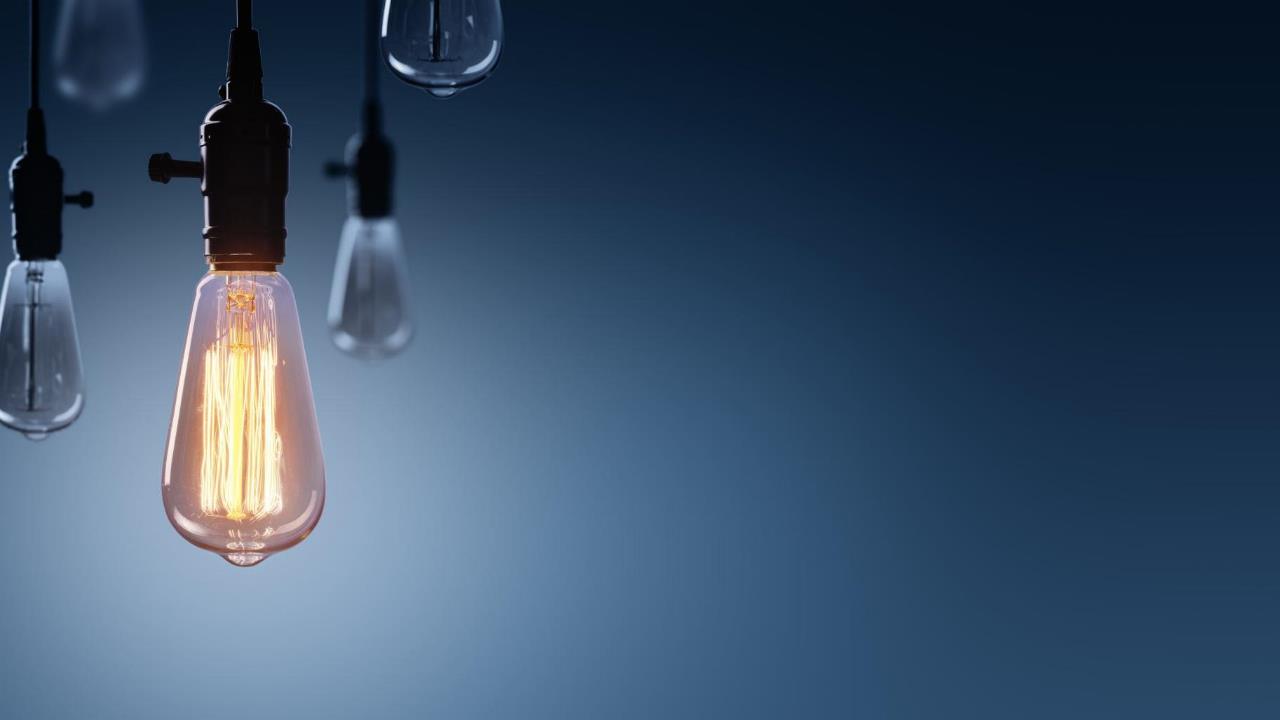 What do you want them to remember?
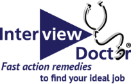 6
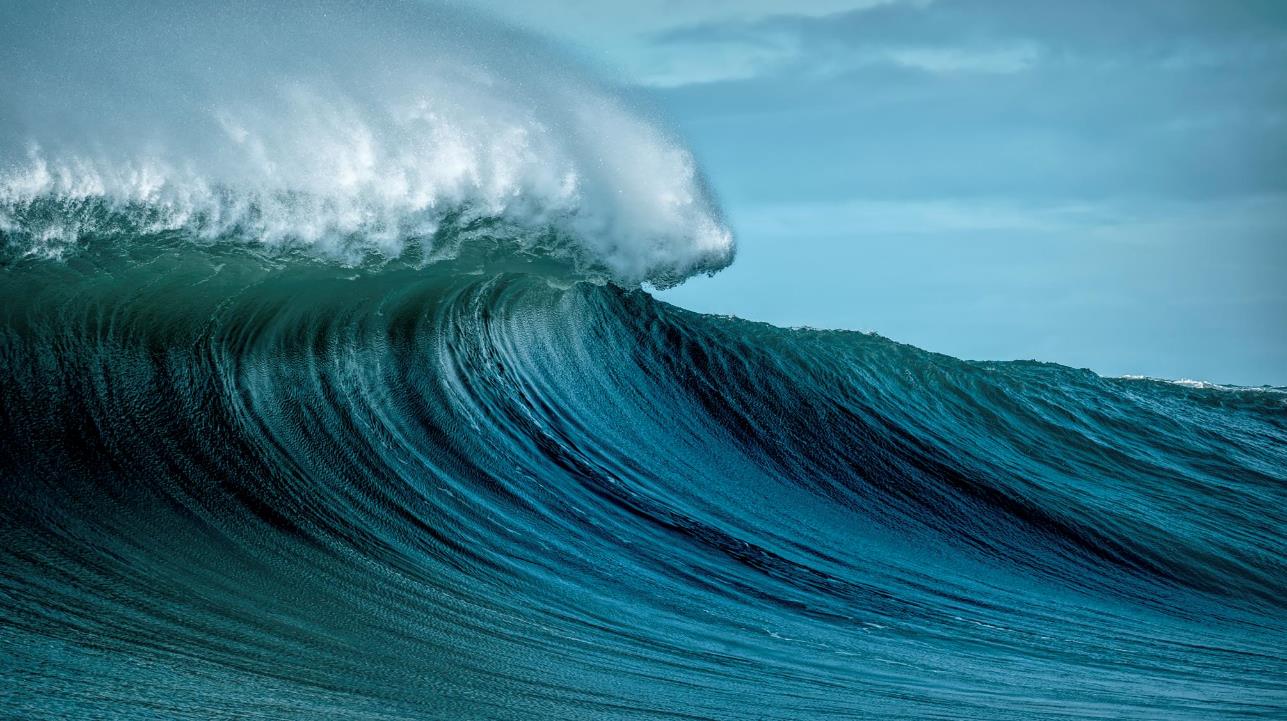 Structure your prep around that
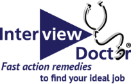 7
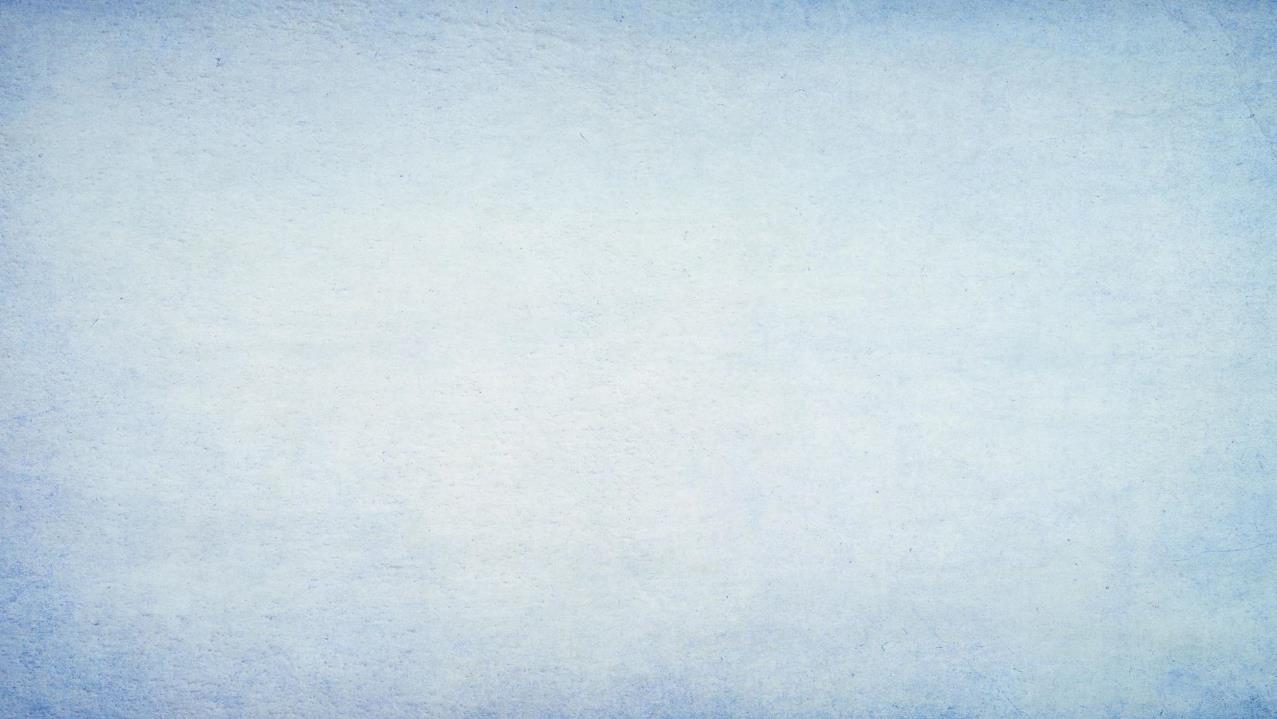 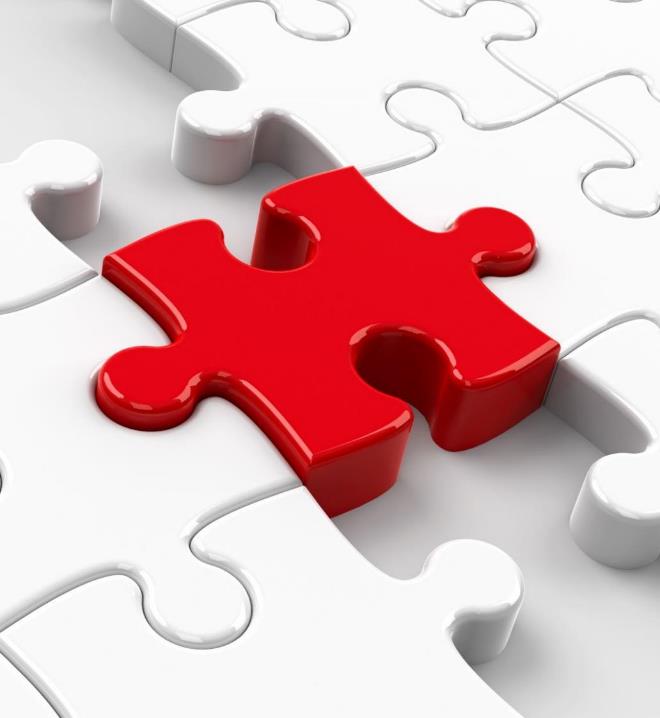 Tell your story
Support your brand
Fit with culture
Represent
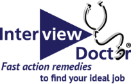 8
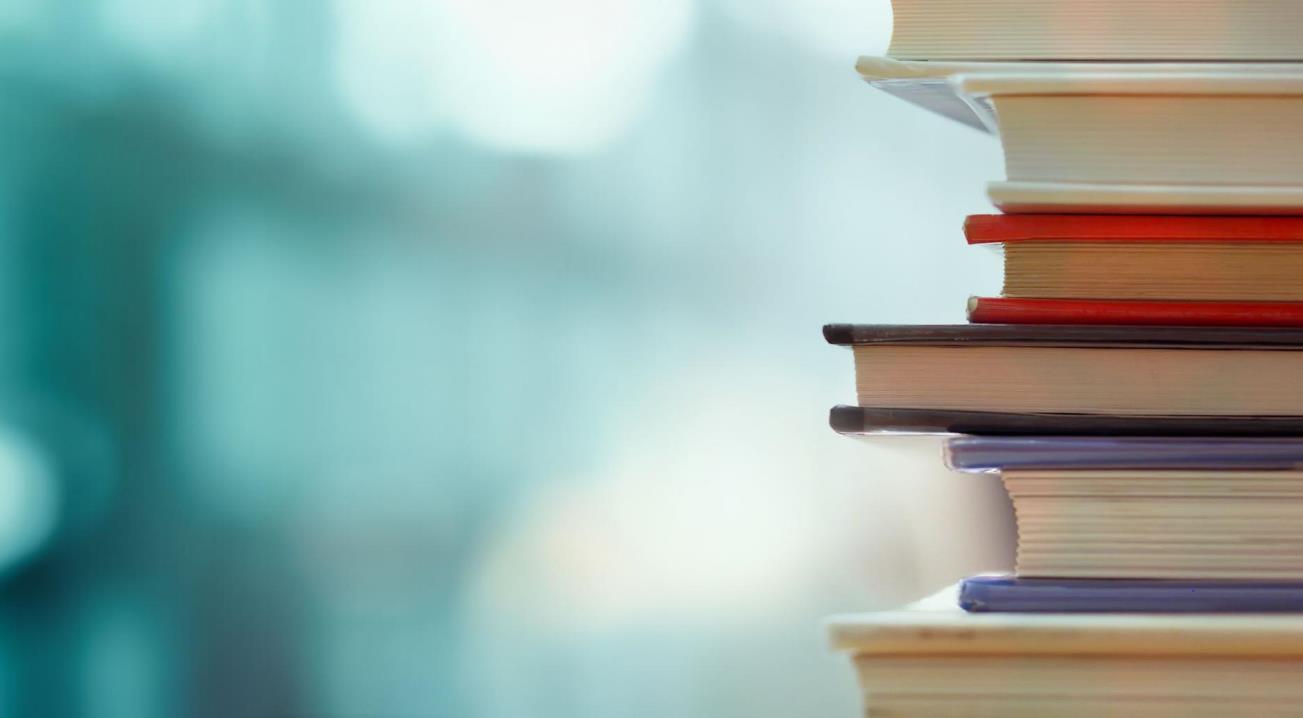 Stories are 22 times more memorable than facts
https://www.quantifiedcommunications.com/blog/storytelling-22-times-more-memorable
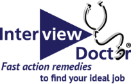 9
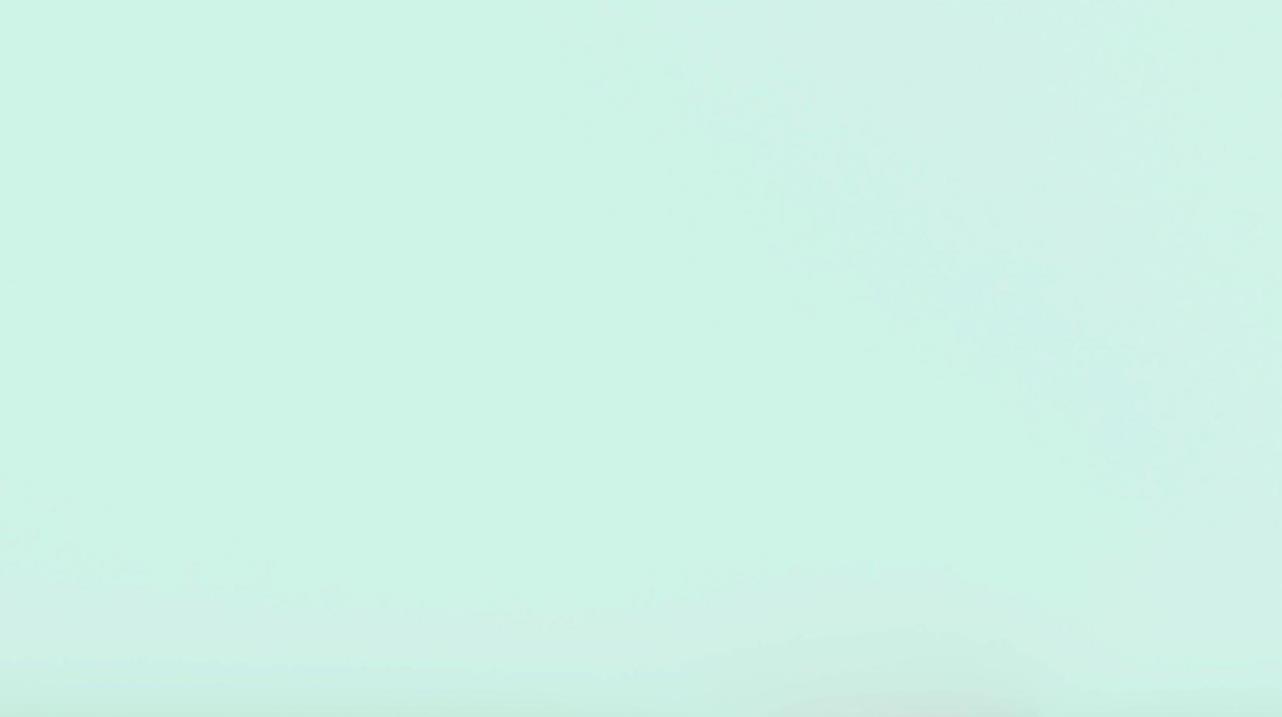 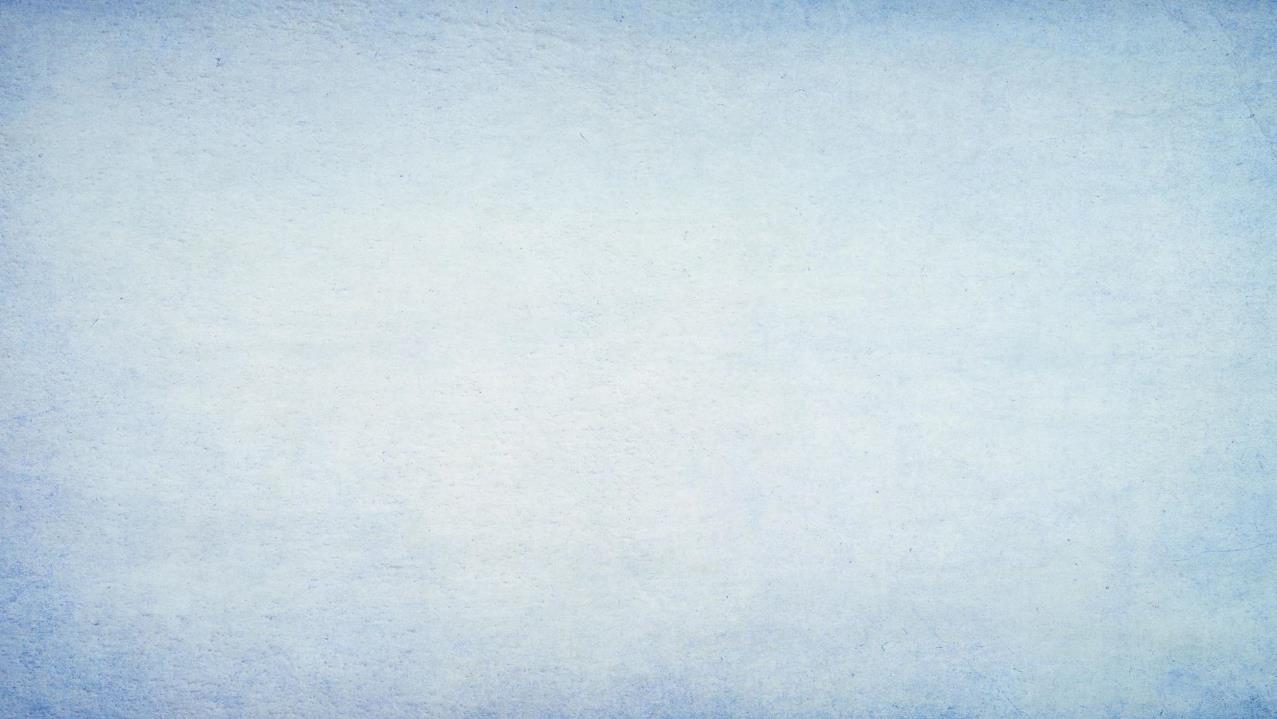 https://www.quantifiedcommunications.com/blog/storytelling-22-times-more-memorable
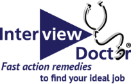 10
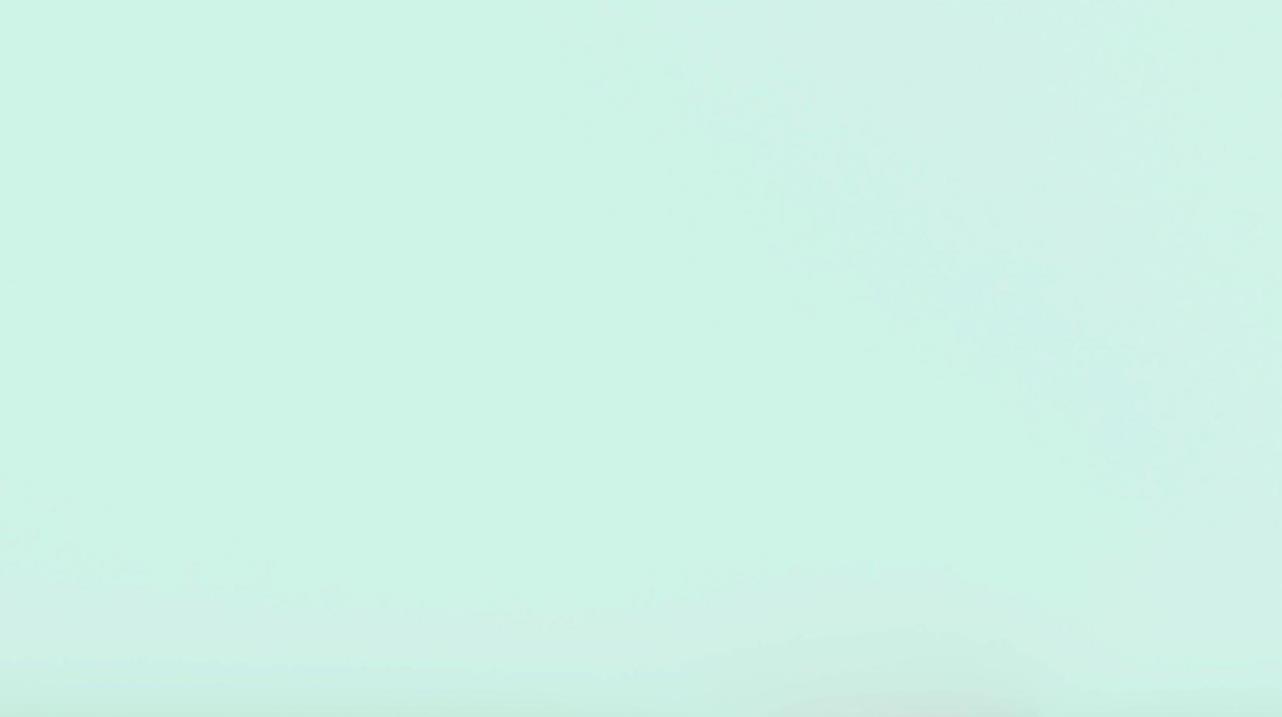 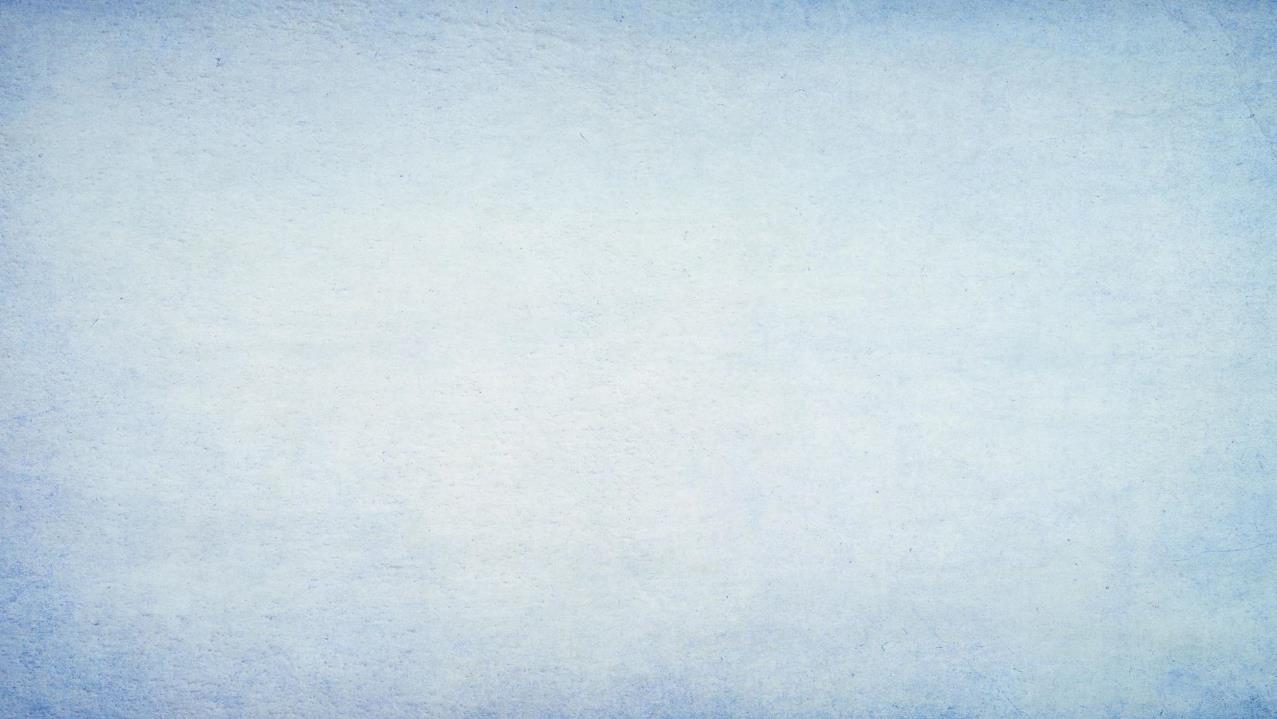 https://www.quantifiedcommunications.com/blog/storytelling-22-times-more-memorable
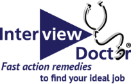 11
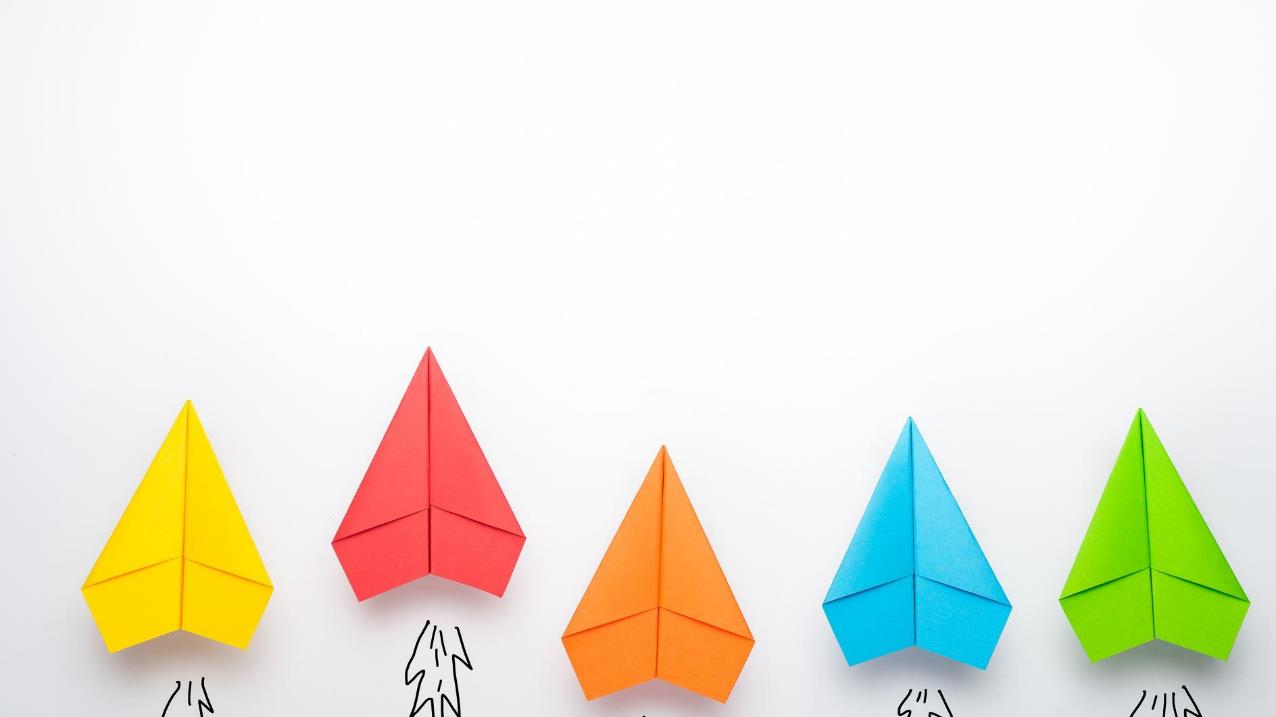 Identify a threat and/or an opportunity. 
Establish victims of the threat or denied opportunity. 
Suggest villains that impose the threat or deny the opportunity. 
Propose solutions. Reveal the hero.
~  Mark McKinnon, Showtime’s The Circus
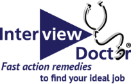 12
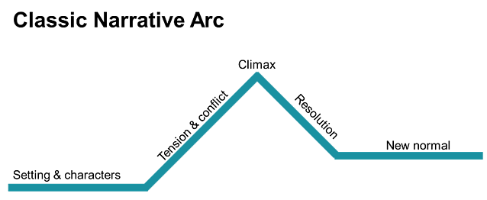 https://www.quantifiedcommunications.com/blog/storytelling-22-times-more-memorable
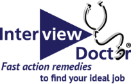 13
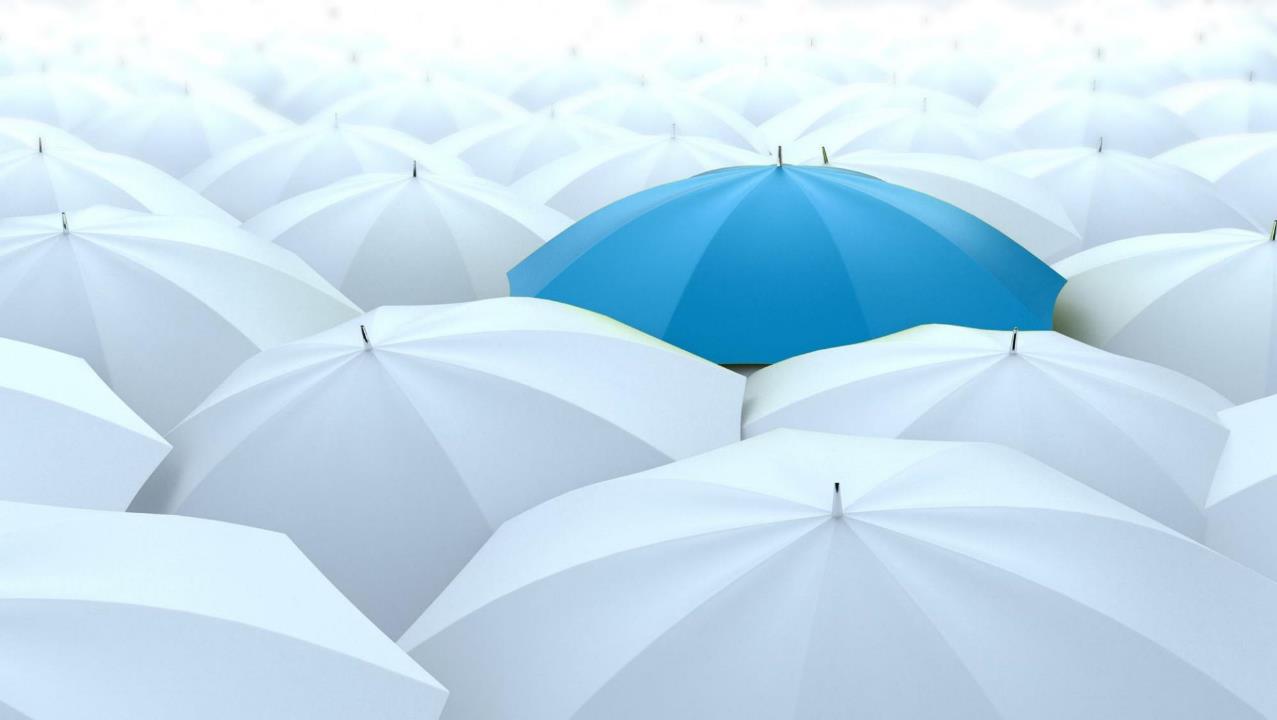 Memorable?
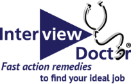 14
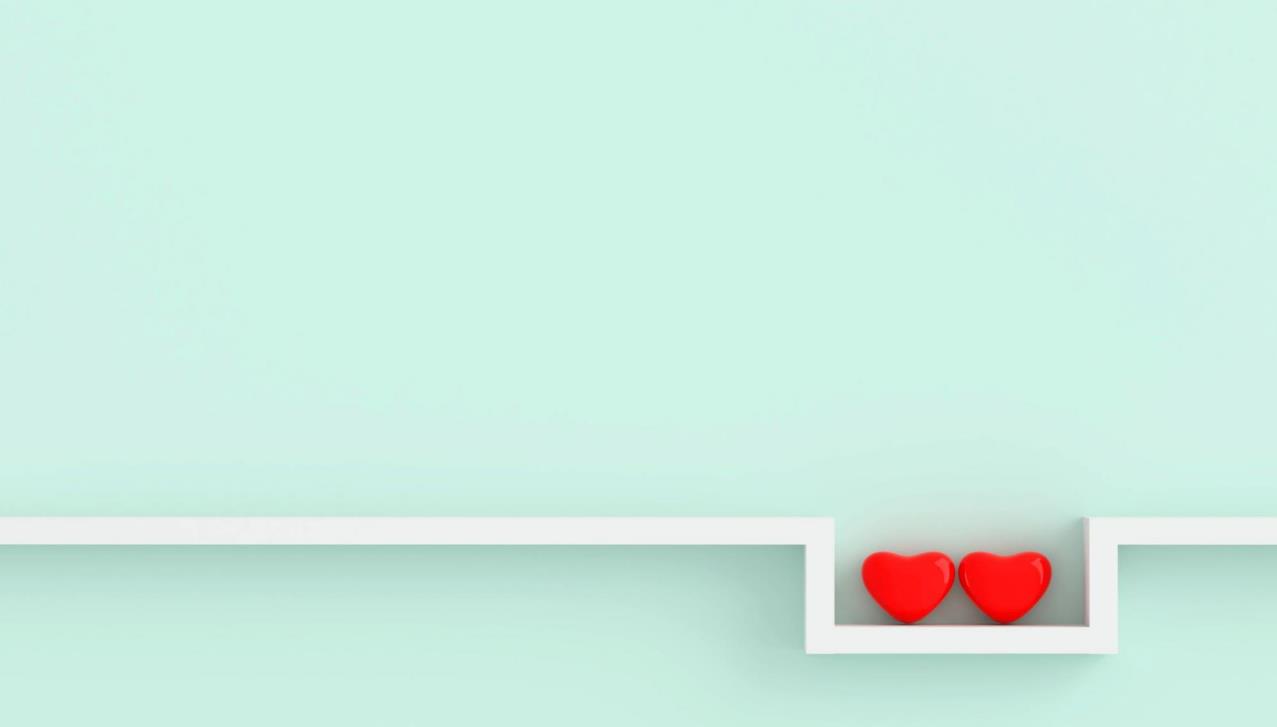 Try that again, with passion!
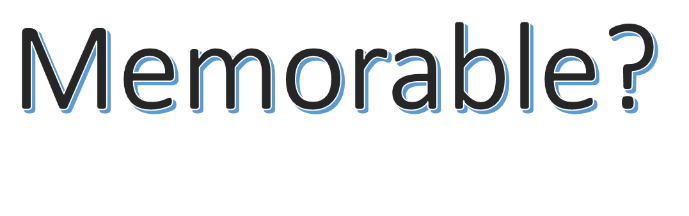 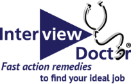 15
Let’s tie stories to interviews
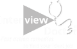 16
YOUR 
STORY
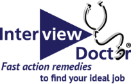 17
Past experience predicts future performance
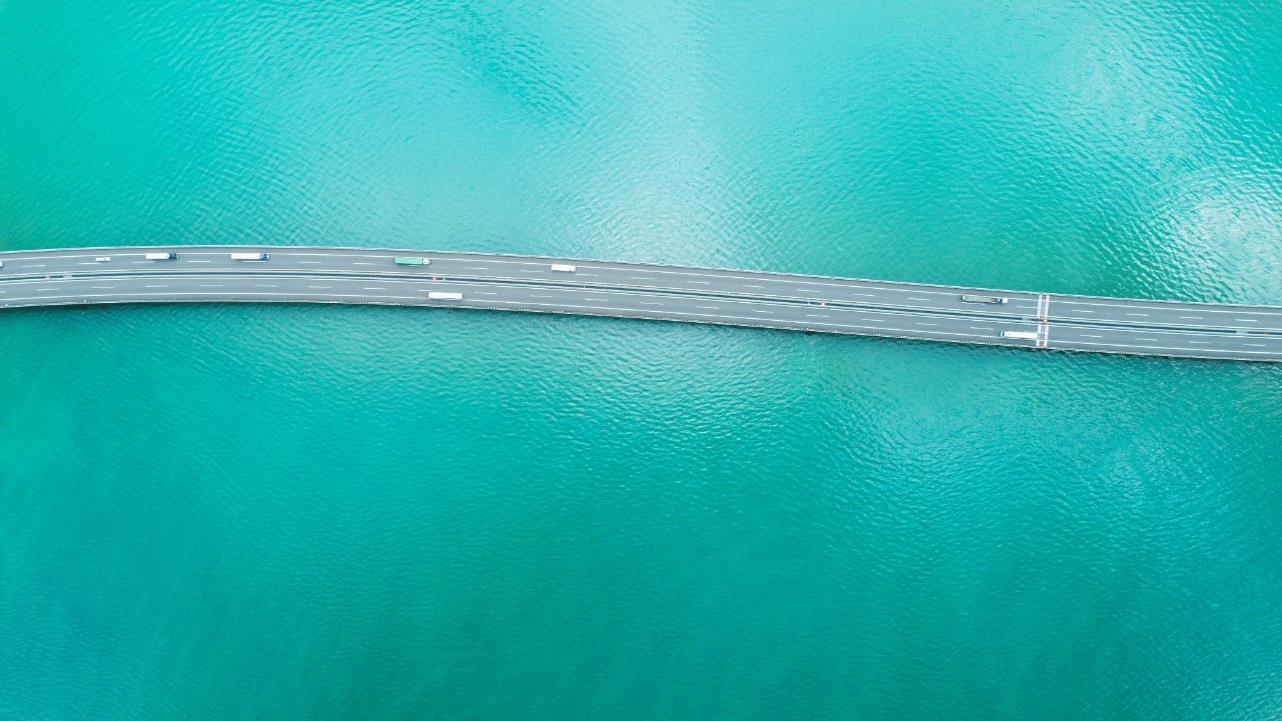 Compared to what?
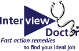 18
18
What it takes to be
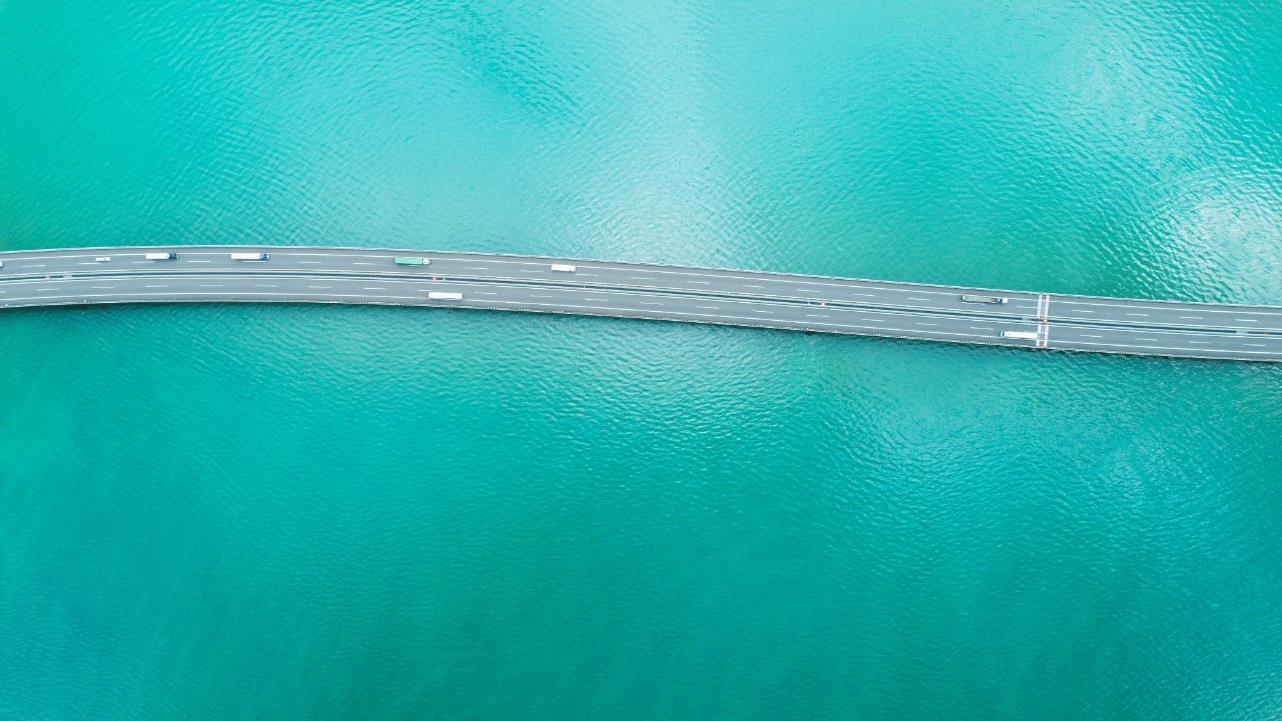 SUCCESSFUL!
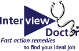 19
19
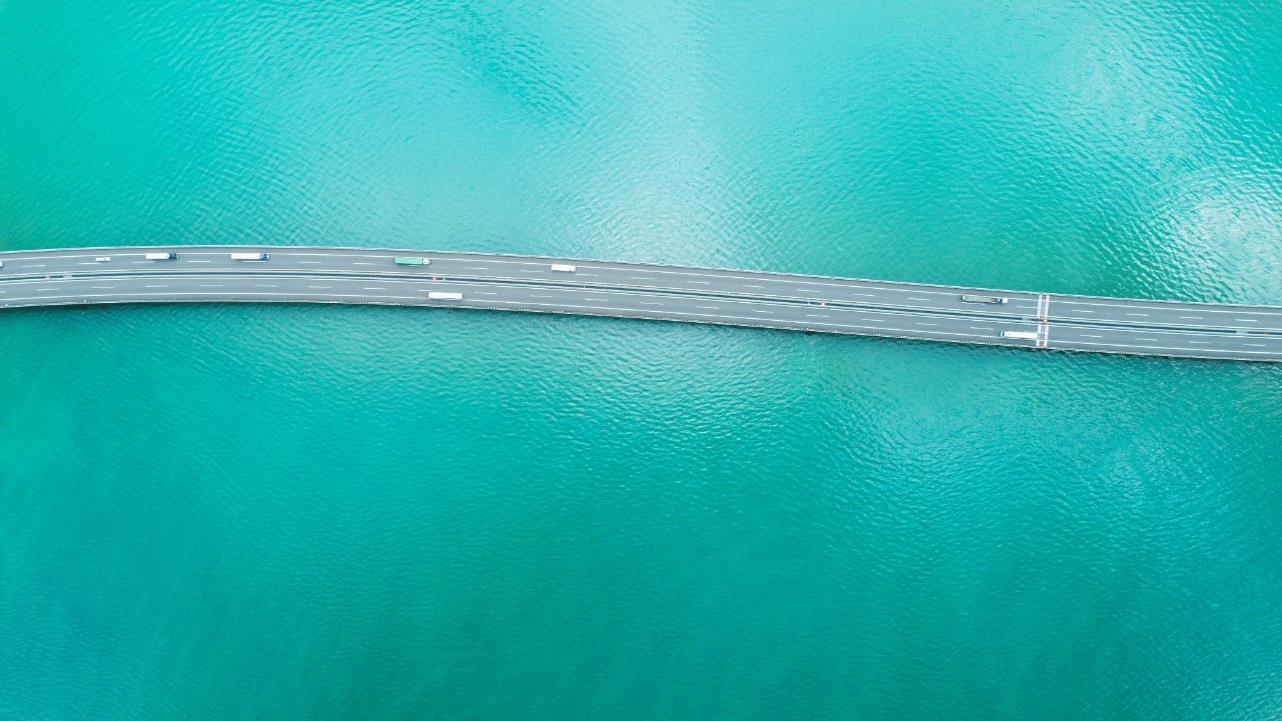 Critical Success Factors
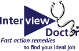 20
20
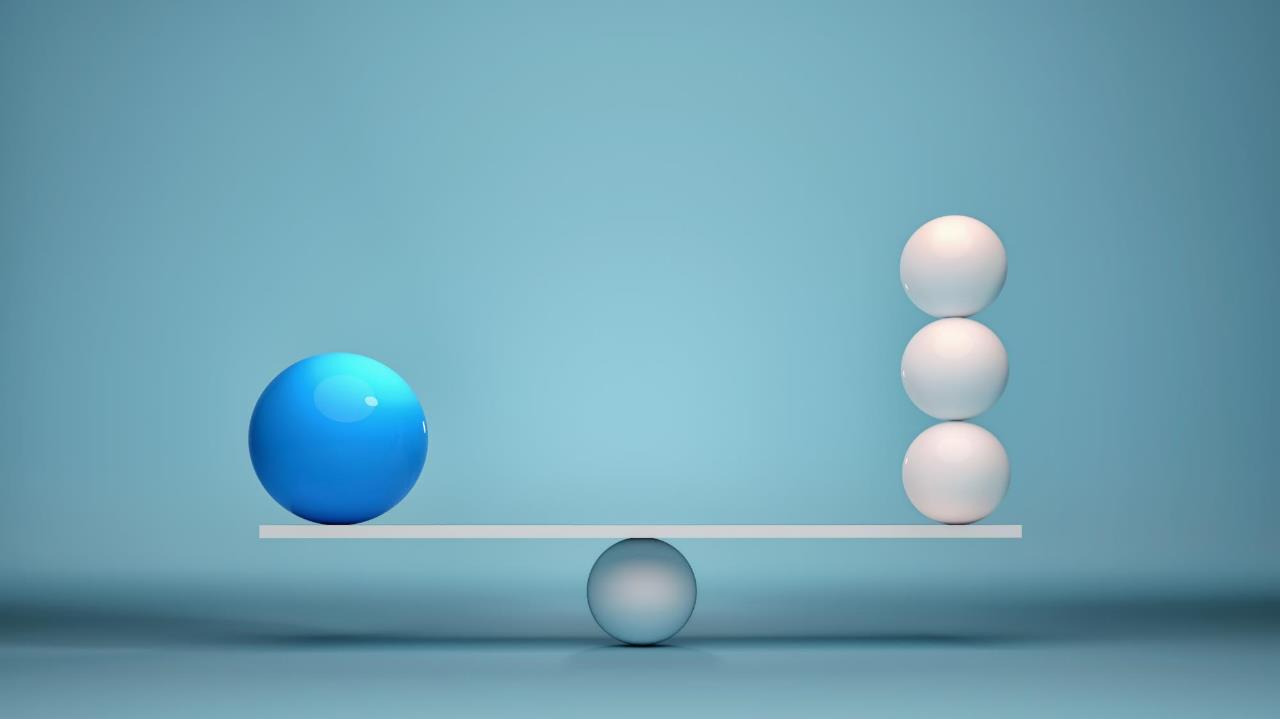 Supply Chain Director?
Problems solved
Operation smooth
Customers happy
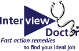 21
21
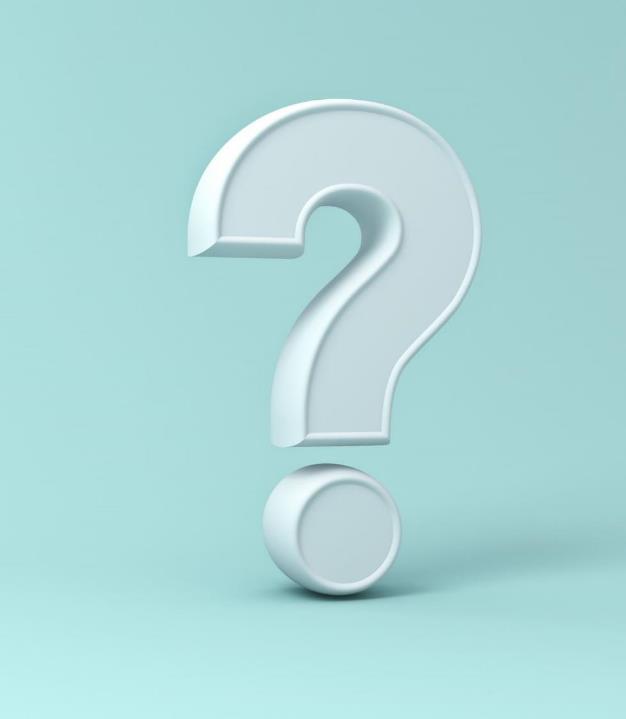 What is YOUR critical success factor?
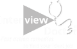 22
How to demonstrate critical success?
COMPETENCIES
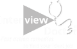 23
Competencies
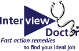 24
Competencies – for example?!?
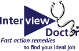 25
Convert competency to behavioral interview question
Tell me about a time when…
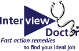 26
Convert competency to behavioral interview question
Tell me about a time when…
you had to work on a project with lots of moving parts
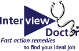 27
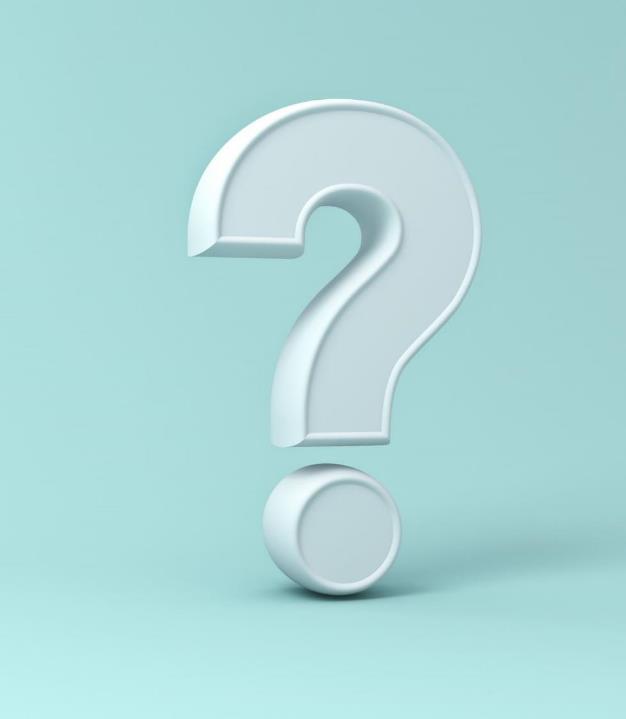 Make some questions!
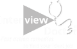 28
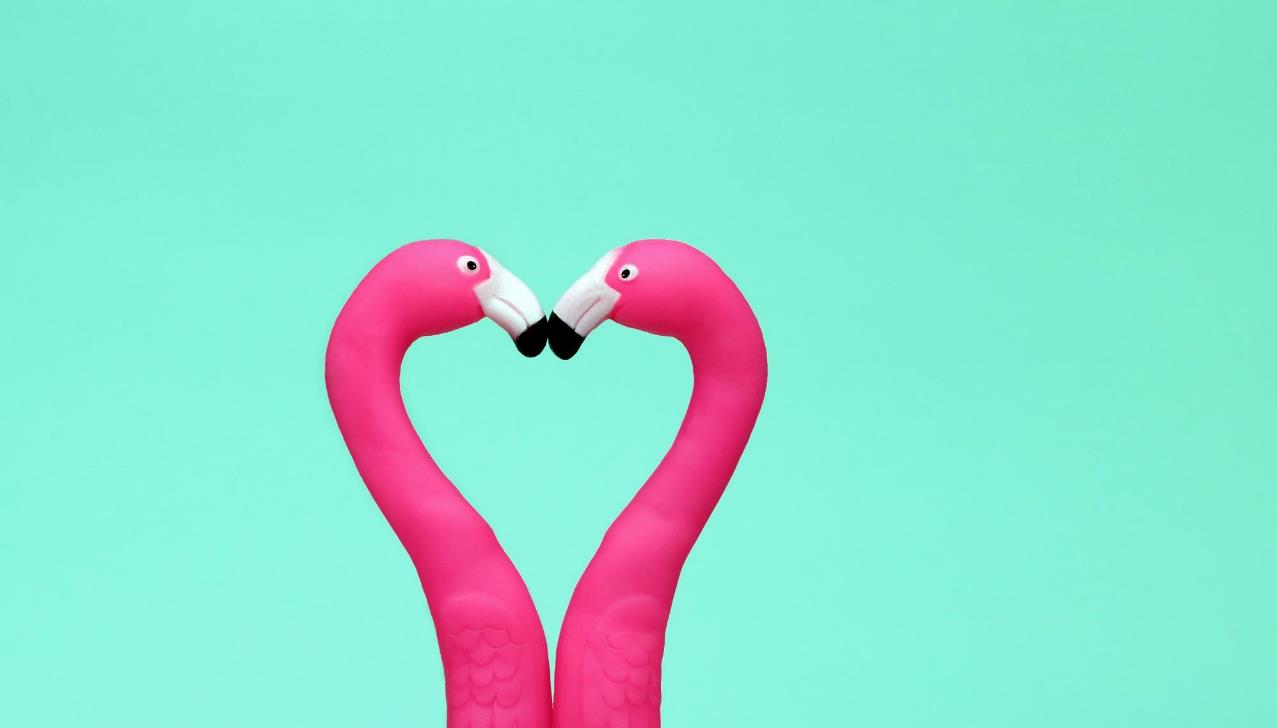 Answer with a  STORY
Stories are
MEMORABLE
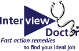 29
Accomplishmentstories’ toolkit
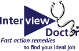 30
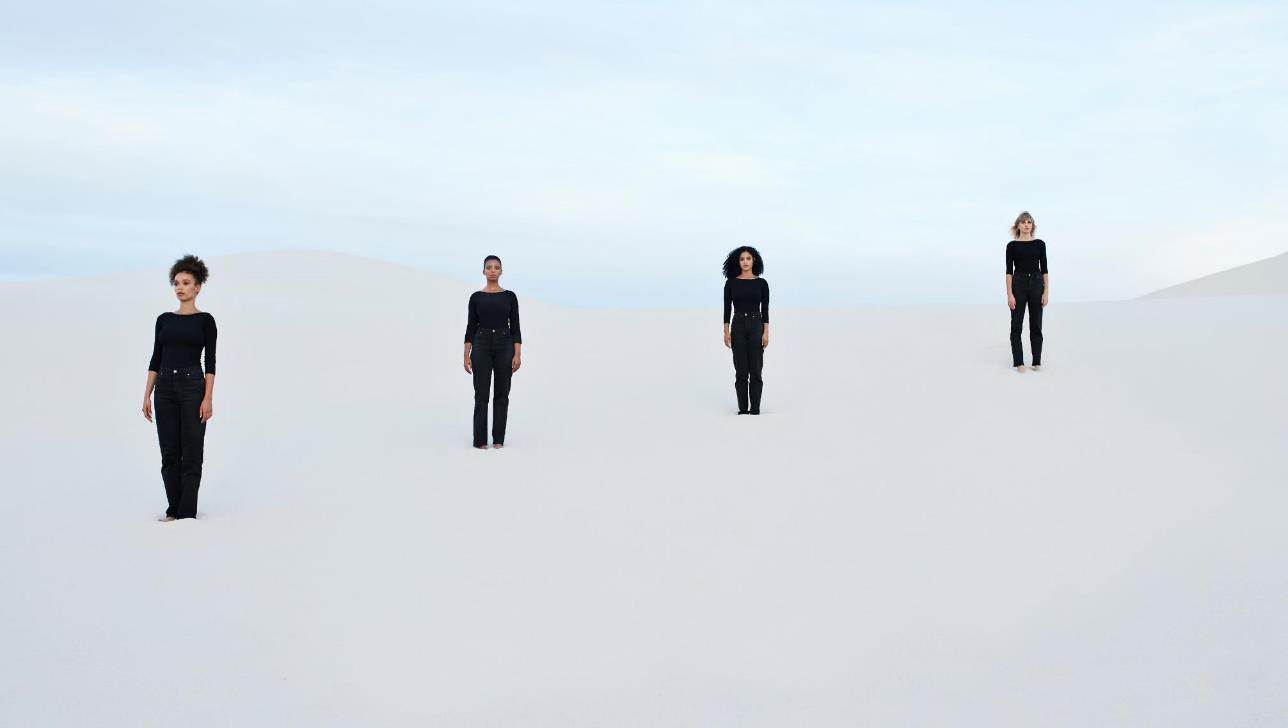 Story has 4 parts
Beginning
End
Middle
What I learned
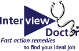 31
Sounds like…
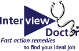 32
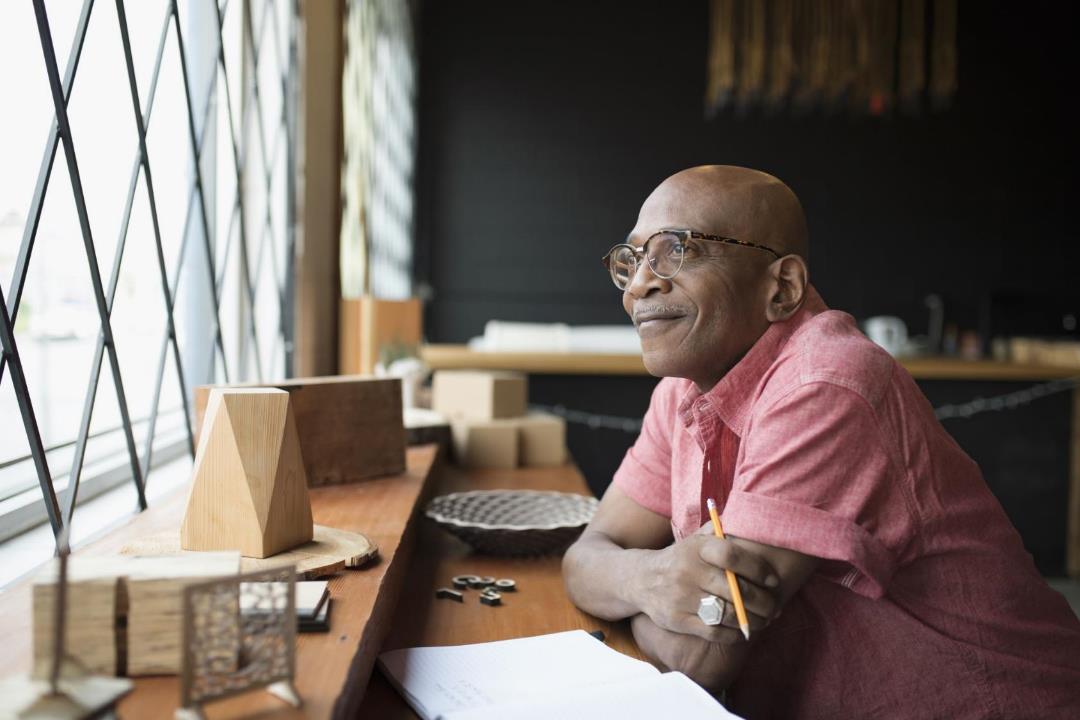 What experiences demonstrate YOUR successful future?
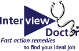 33
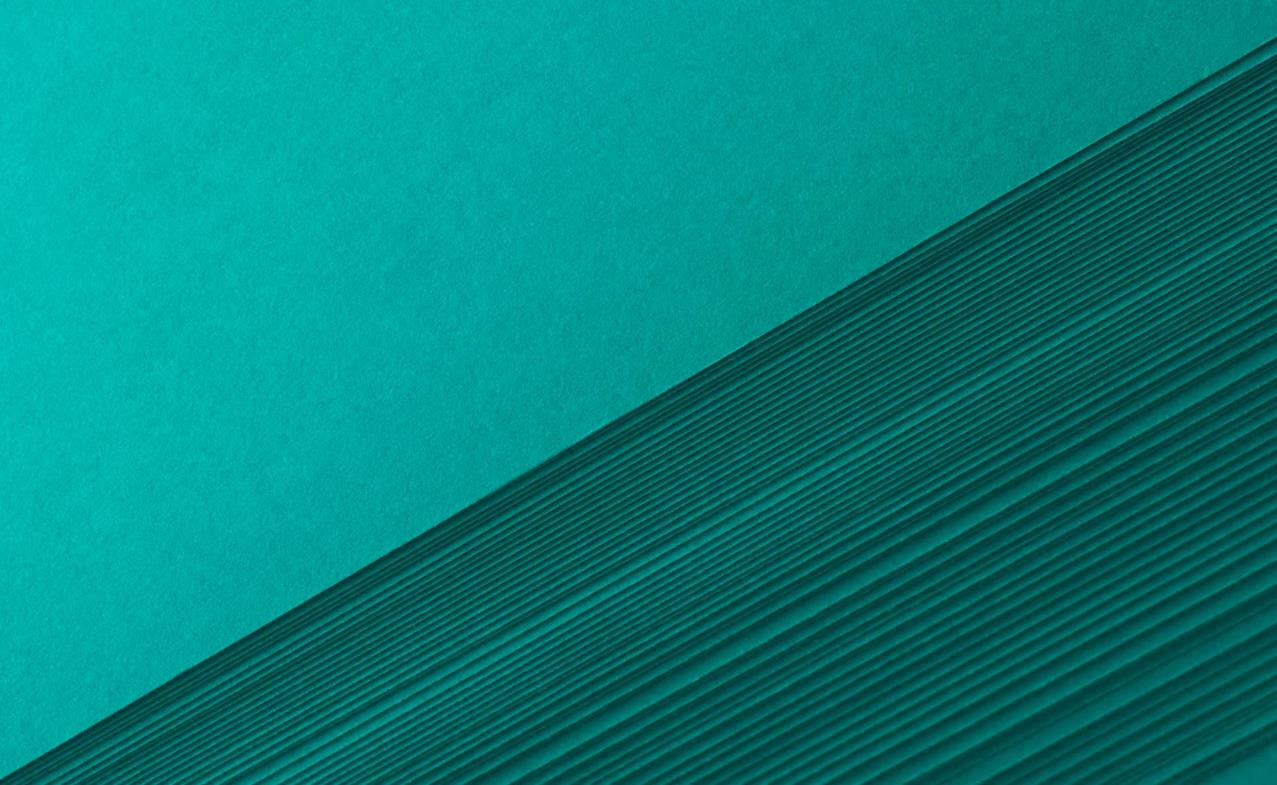 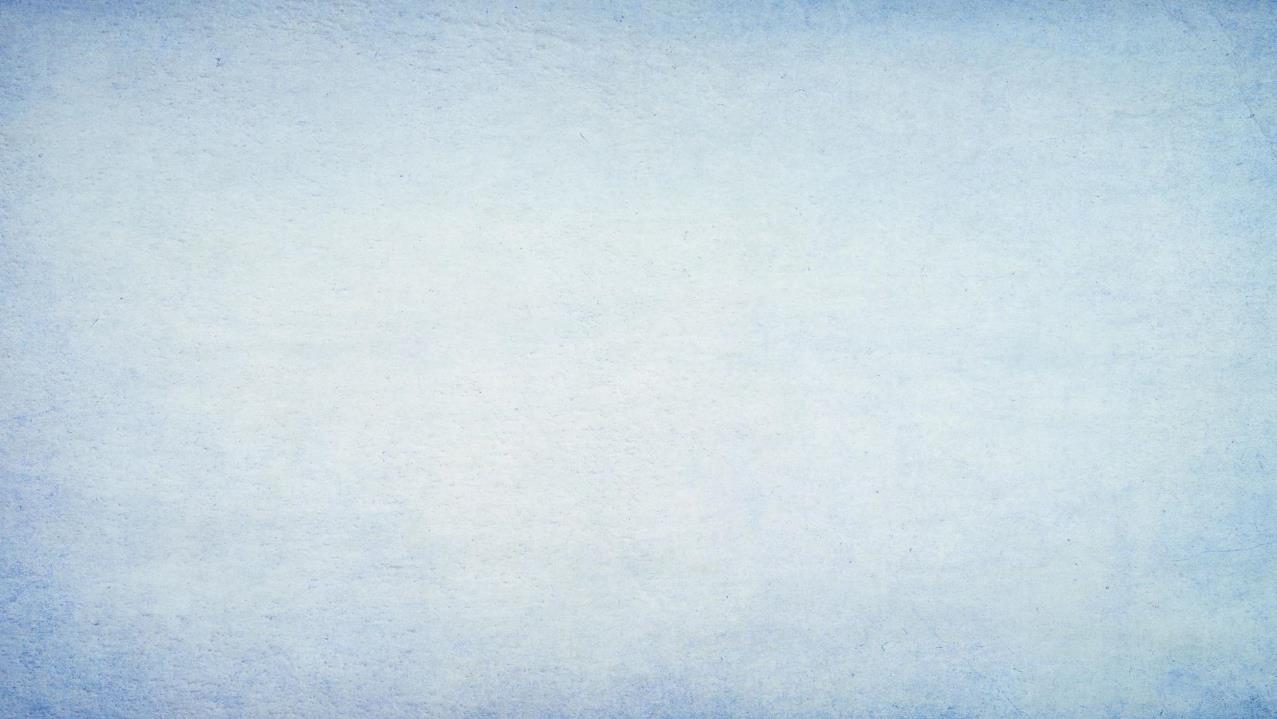 Volunteer a story
Break down into 4 parts – narrative arc
What is point – big question? 
Characters, emotion? 
Edit to eliminate unneeded detail
Breakout Session
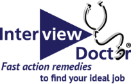 34
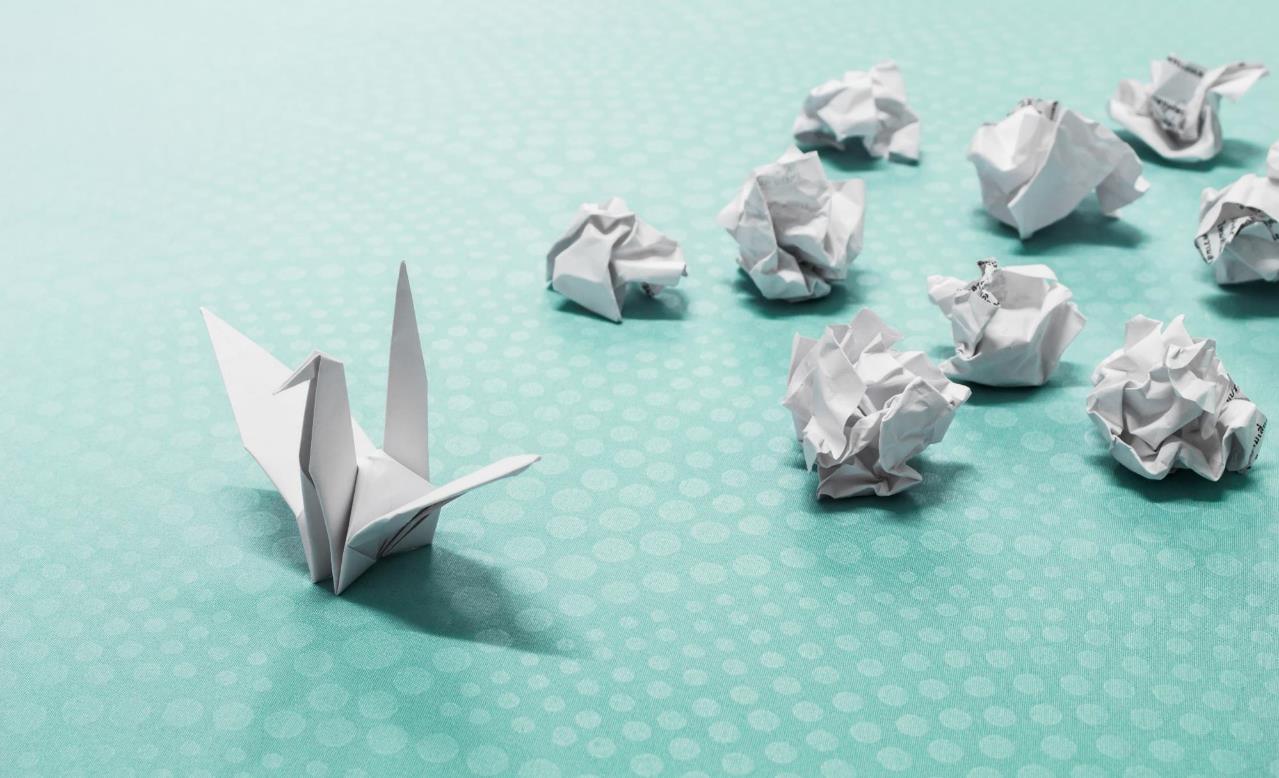 Practice
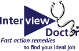 35
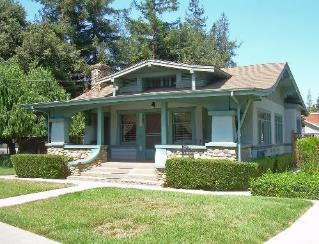 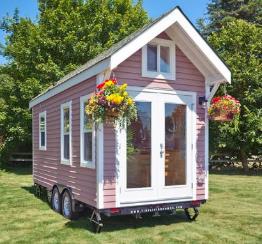 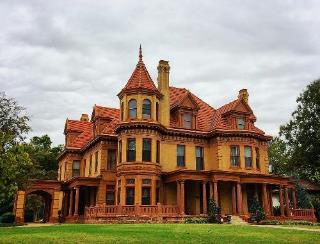 10 seconds
2 – 3  minutes
all day long
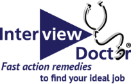 36
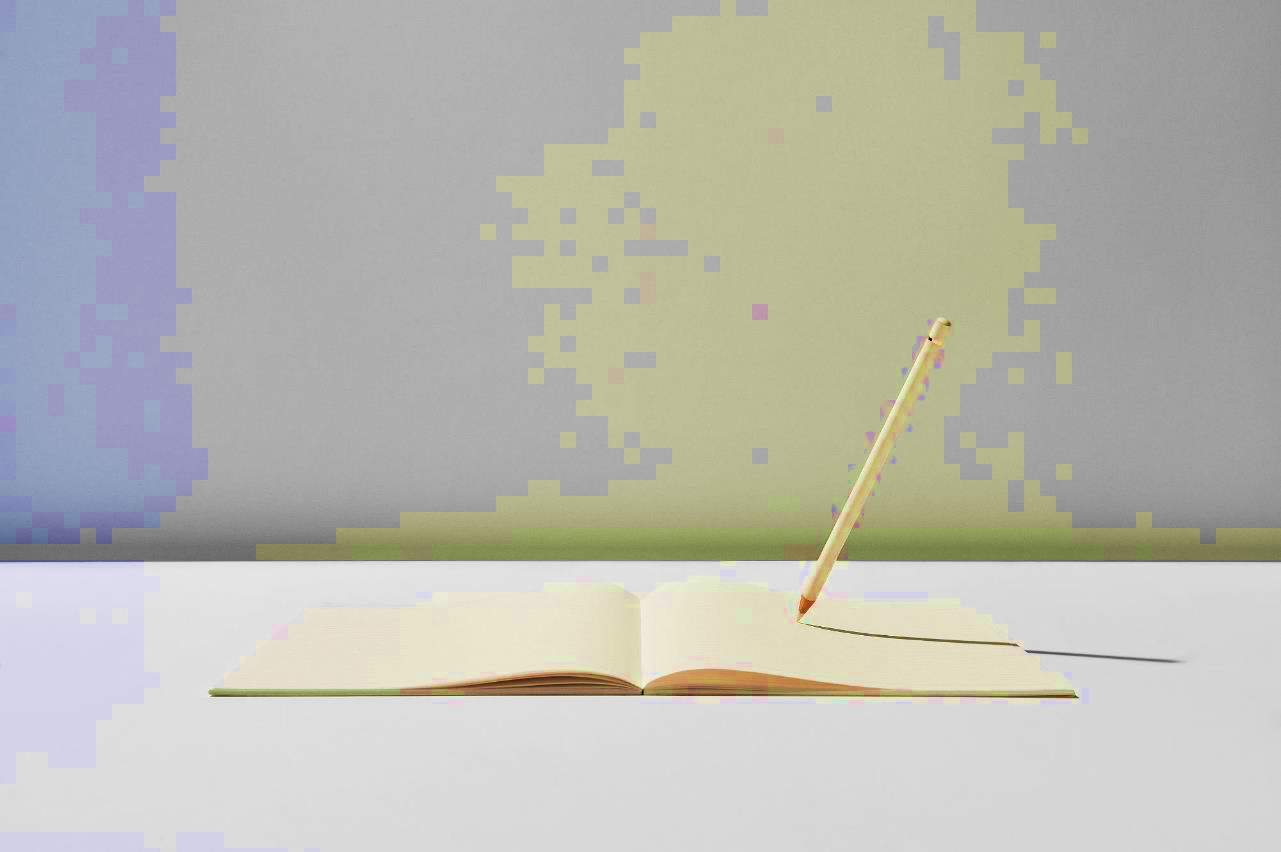 What if interviewer doesn’t offer 
opportunity for a story?
Use stories anyway!
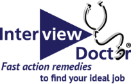 37
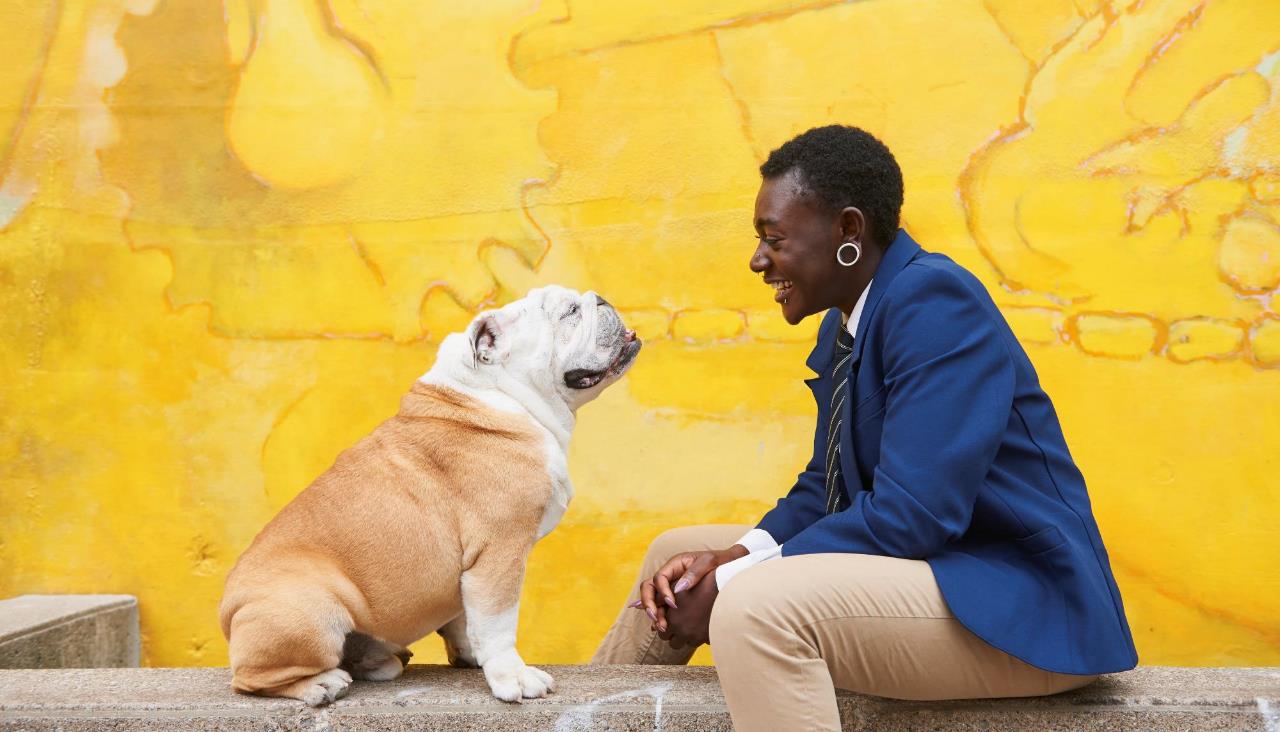 Let’s practice
Frequently asked question?
38
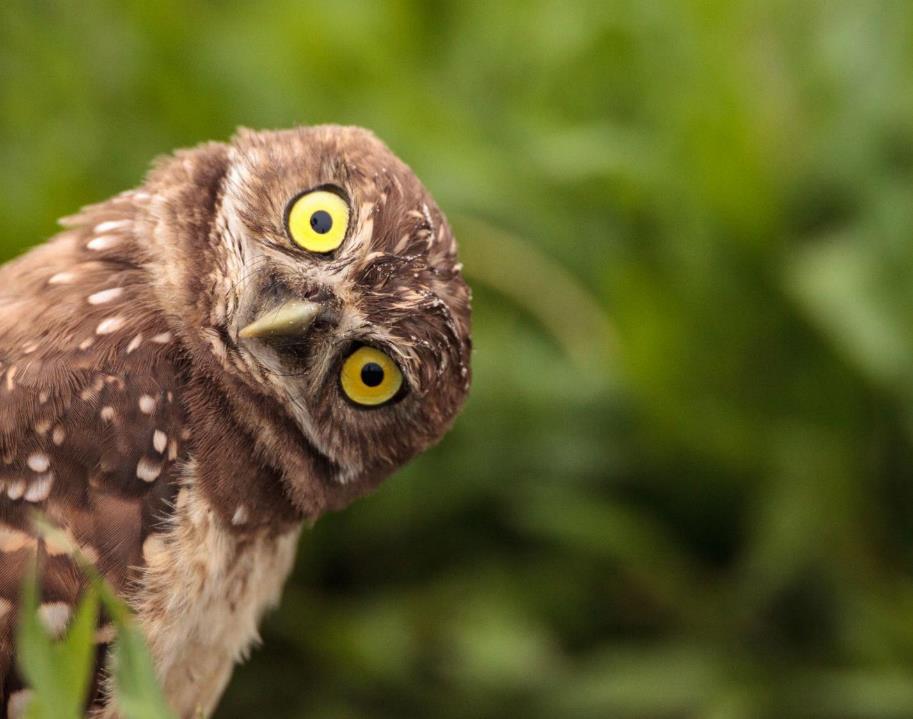 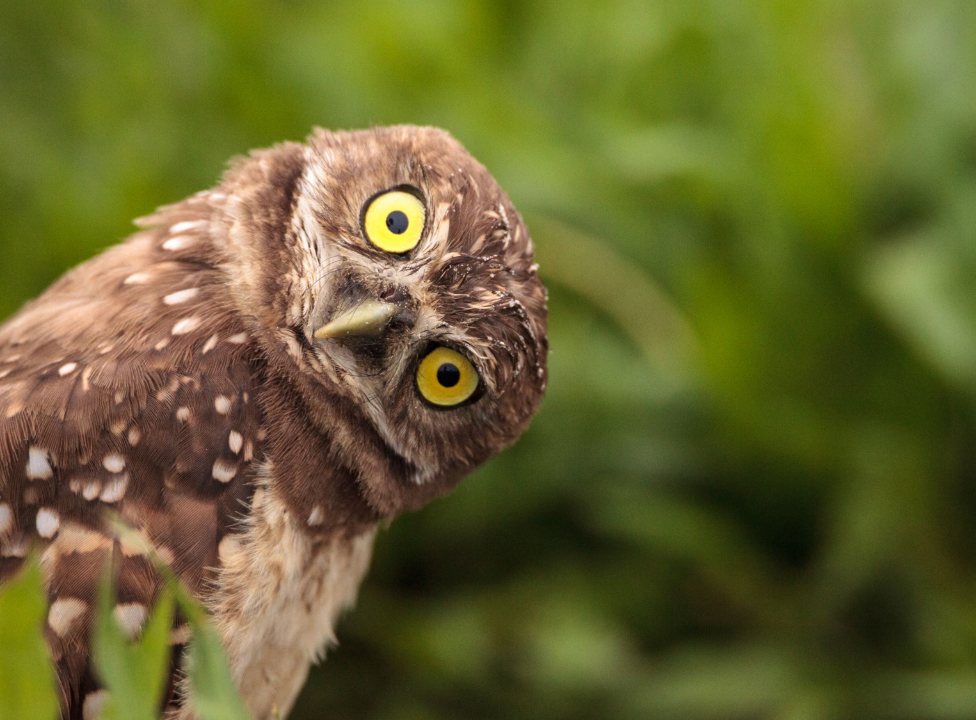 Stories are memorable
Make your stories count!
Passion
Emotion 
Energy
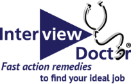 39
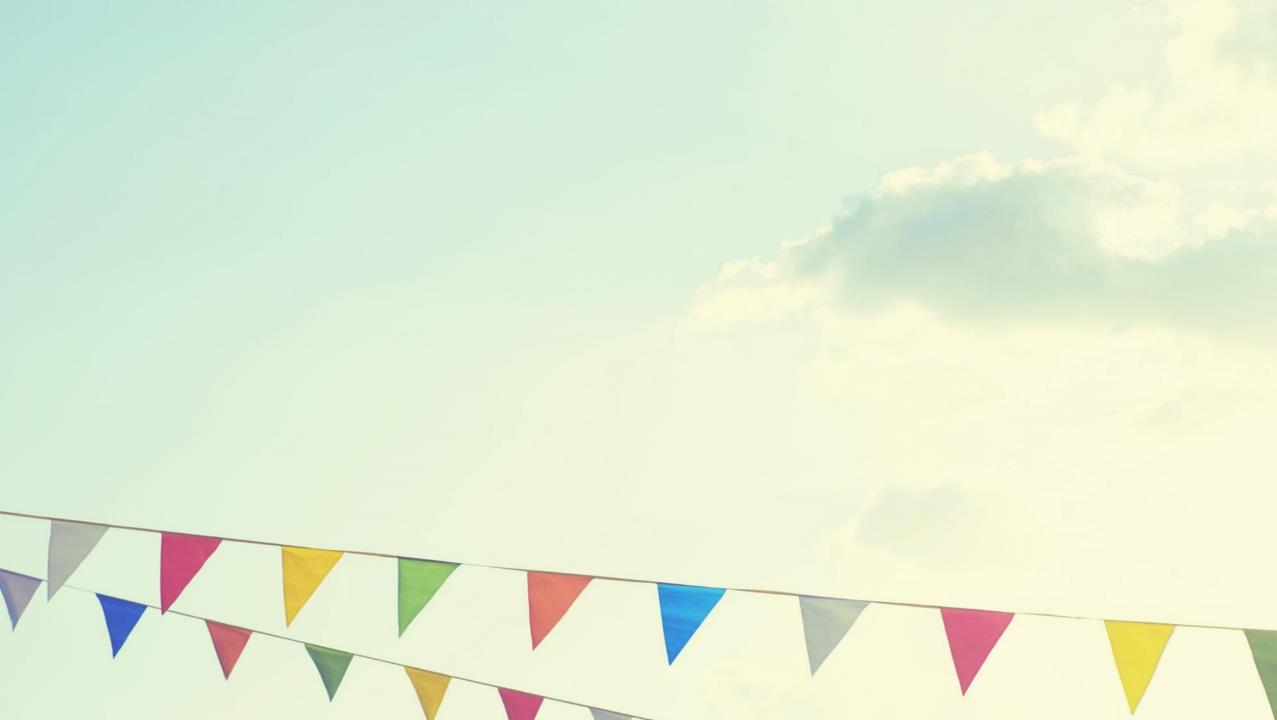 Special Offer
Take my free Quiz online  https://interviewdoctor.com/quiz/

Book a call 
 www.Calendly.com/interviewdoc/call
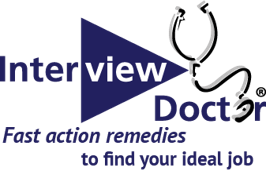 www.InterviewDoctor.com 
Katherine@InterviewDoc.com
00040
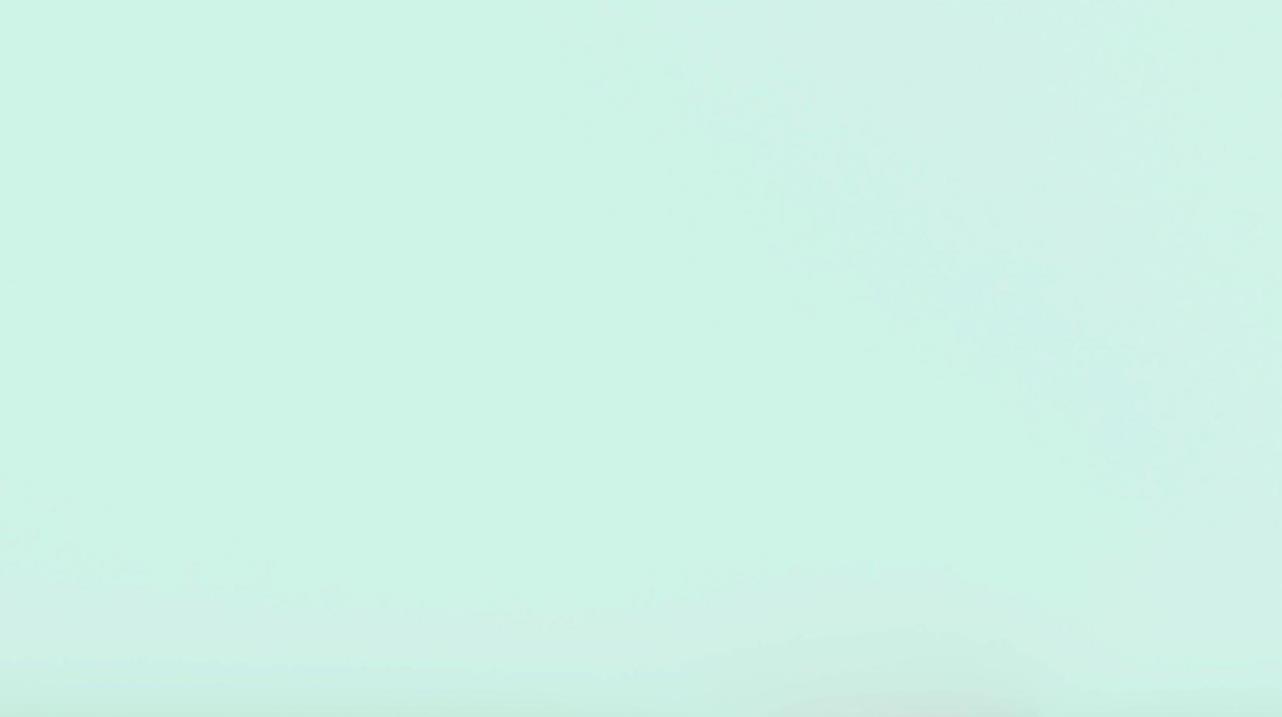 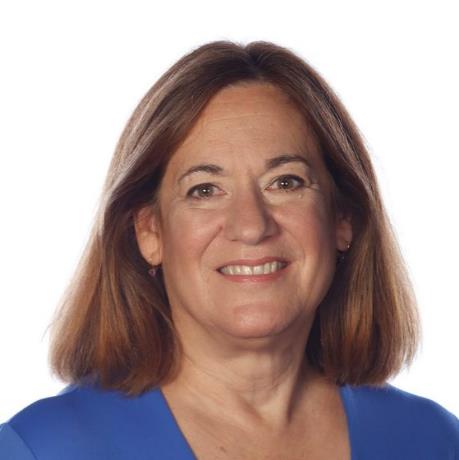 Questions?
Reach out any time! We can help you turn your career dreams into reality!
Katherine Burik
The Interview Doctor, Inc. ®
www.InterviewDoctor.com 
Katherine@InterviewDoc.com 
www.Calendly.com/interviewdoc/call
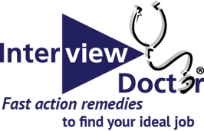 41
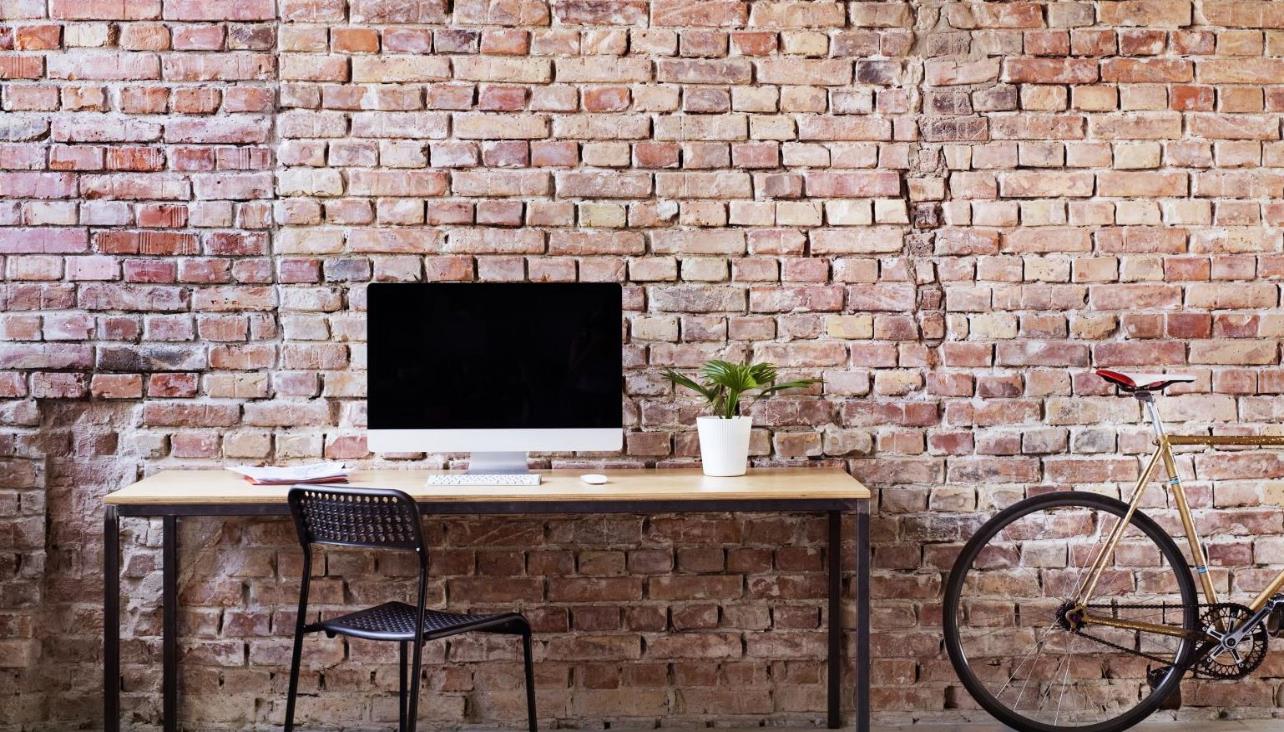 AI & Video Interviews
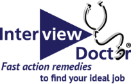 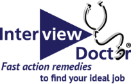 42